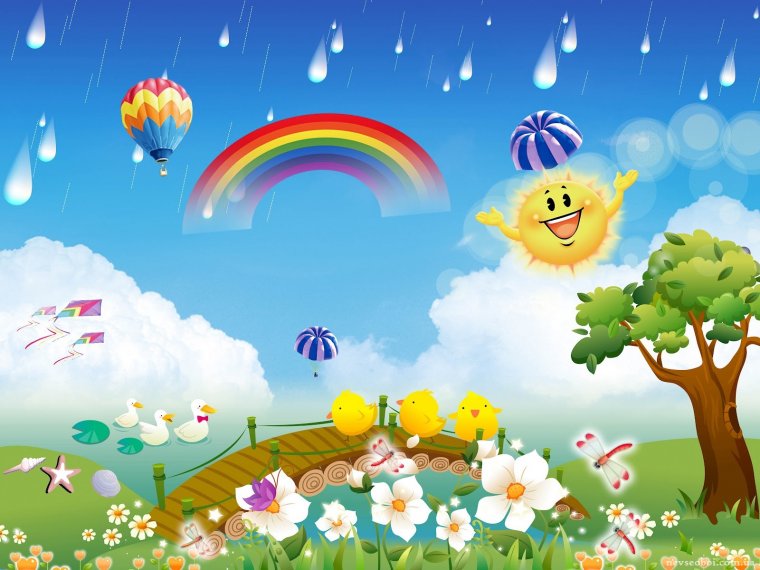 Каменно-Бродский филиал ГБОУ СОШ с.Колывань
детский сад «Березка»
Отчёт о проделанной работе за 
летний период 2022год
Подготовила: воспитатель М.А.Морозова
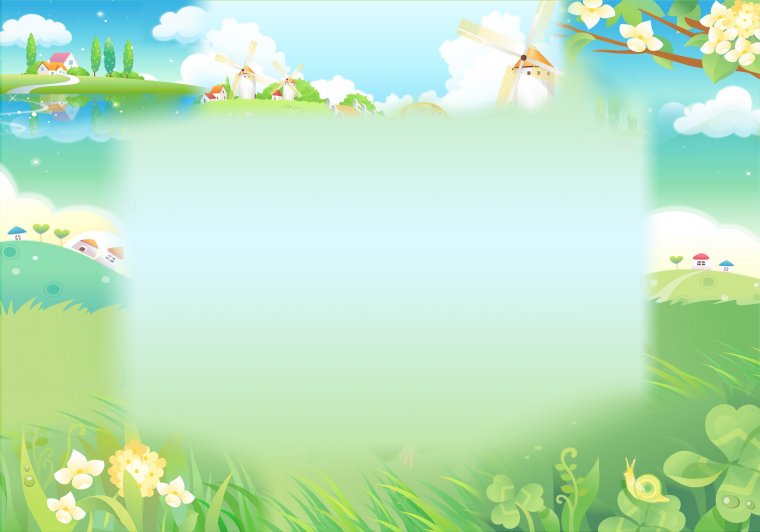 Цель: сохранение и укрепление физического и психического здоровья 
детей, с учетом индивидуальных особенностей в летний период,
 используя естественные факторы природы

Задачи: 
Создать условия, обеспечивающие охрану жизни и здоровья детей дошкольного возраста, предупреждающие заболеваемость и травматизм;
Реализовать среду мероприятий, направленных на оздоровление и психофизическое развитие детей, их нравственное воспитание, развитие любознательности и познавательной активности;
Продолжить знакомство детей с природой родного края через рукотворный мир взрослых.
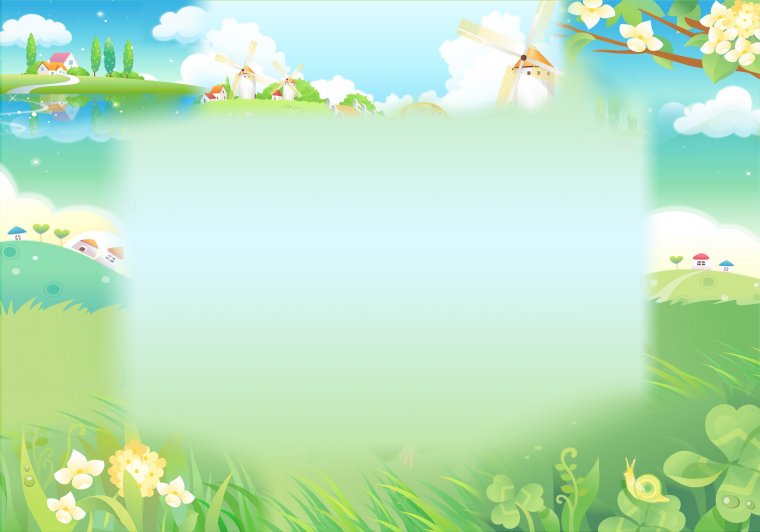 Работа в летний период проводилась по следующим направлениям:
воспитательная
оздоровительная
работа с родителями
Вся работа была построена в соответствии с Планом работы ДОУ на летний  оздоровительный период
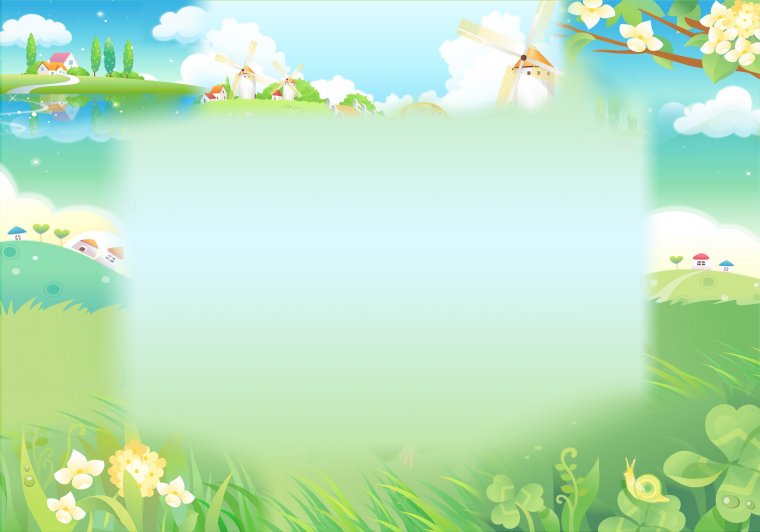 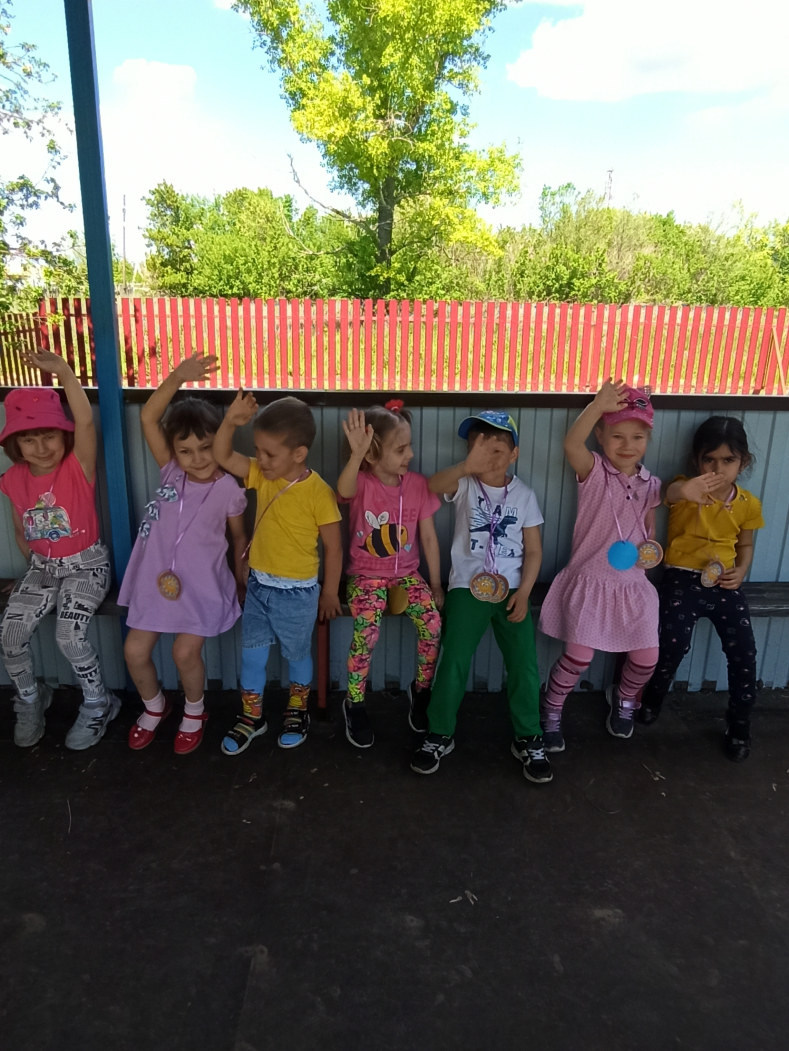 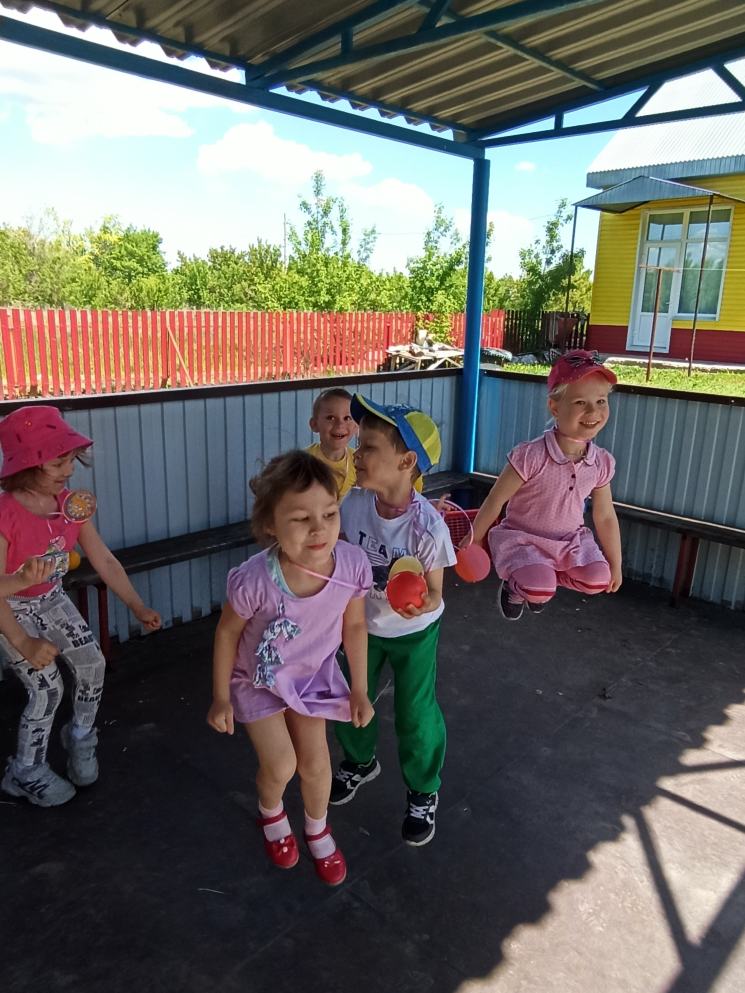 День защиты детей
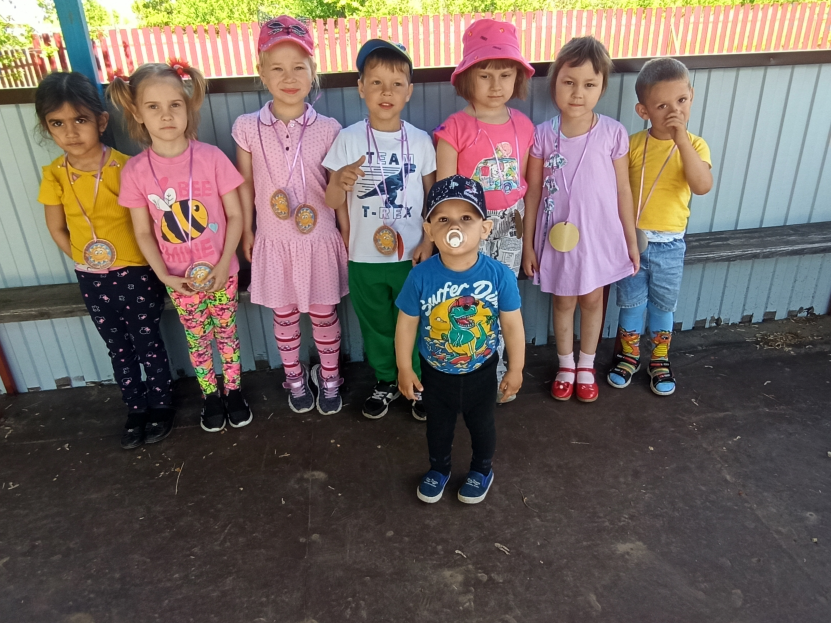 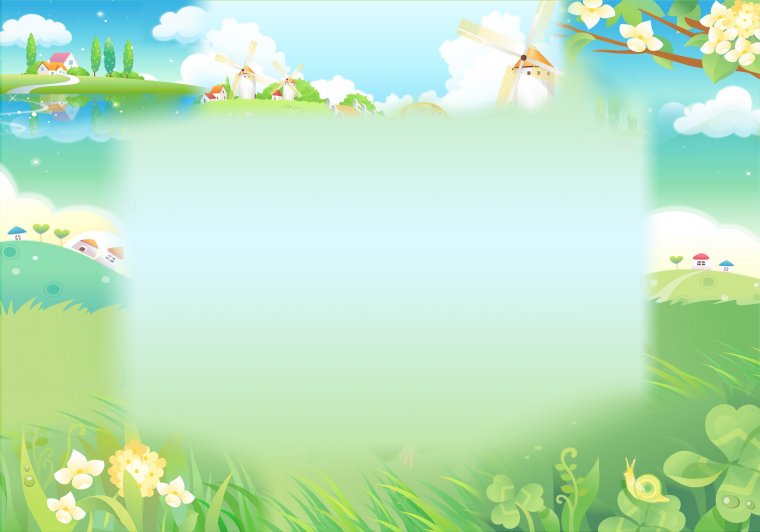 День рождения А.С.Пушкина
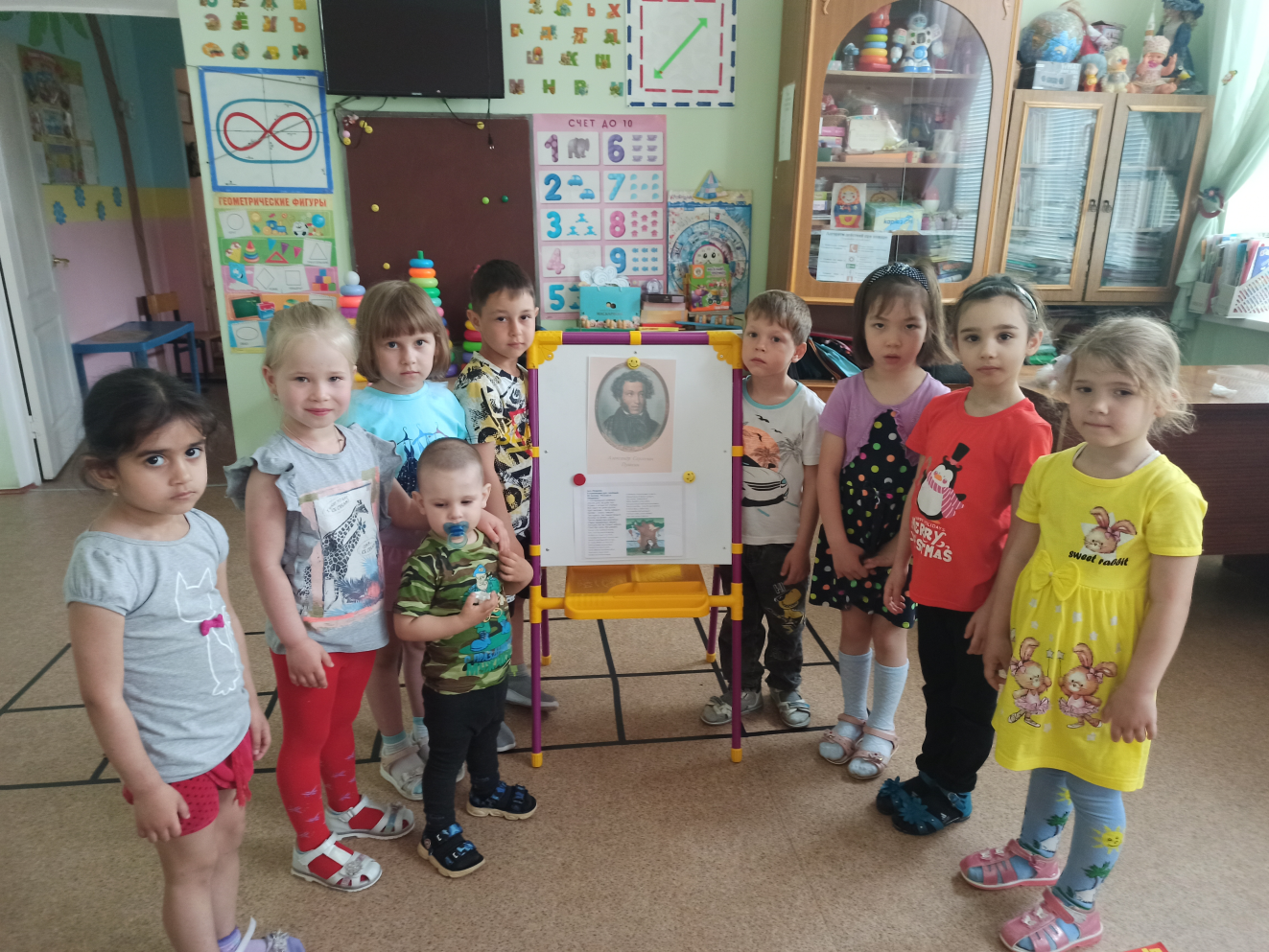 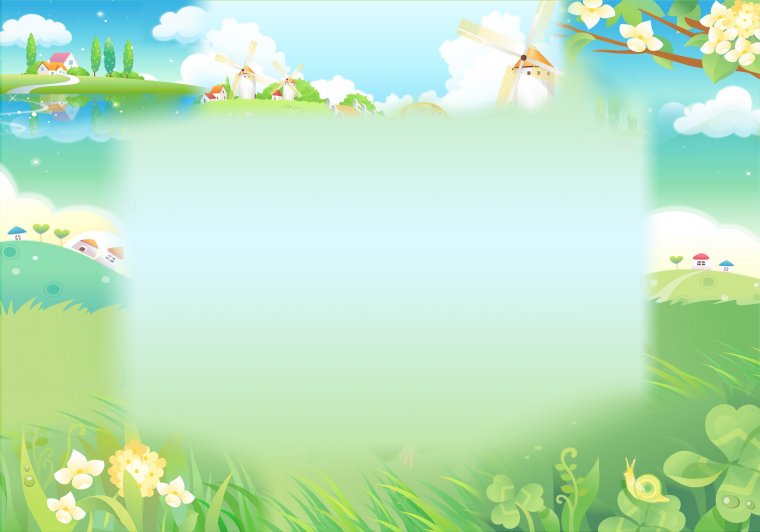 Конкурс рисунков: «Мы рисуем лето мелом»
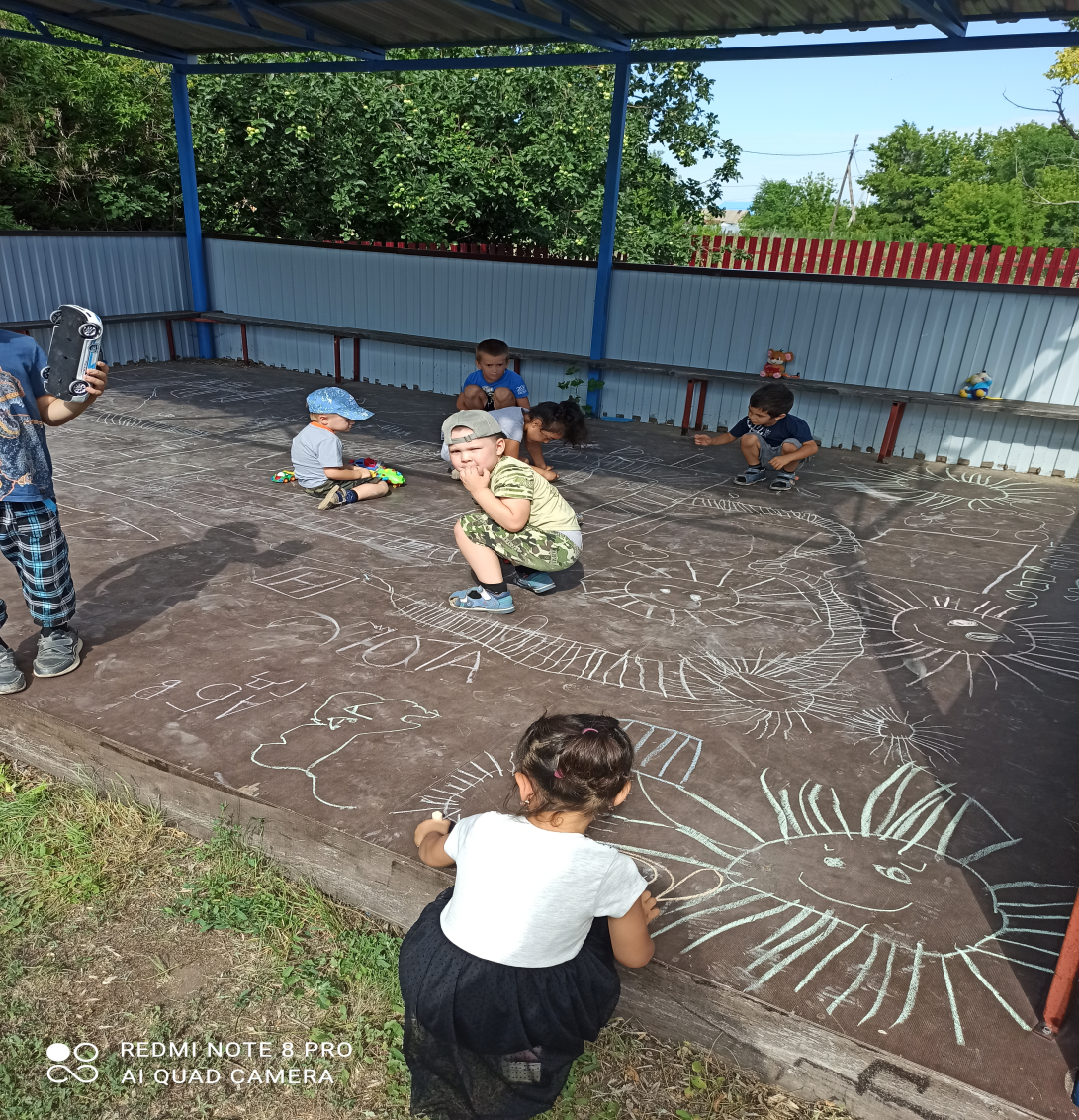 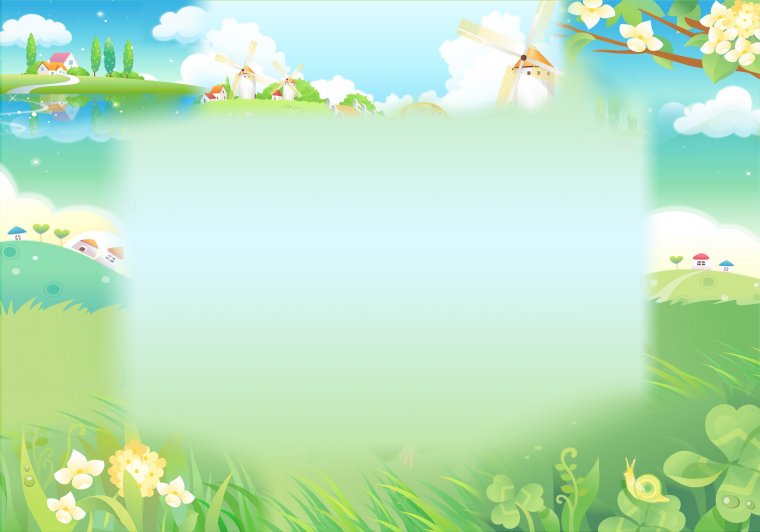 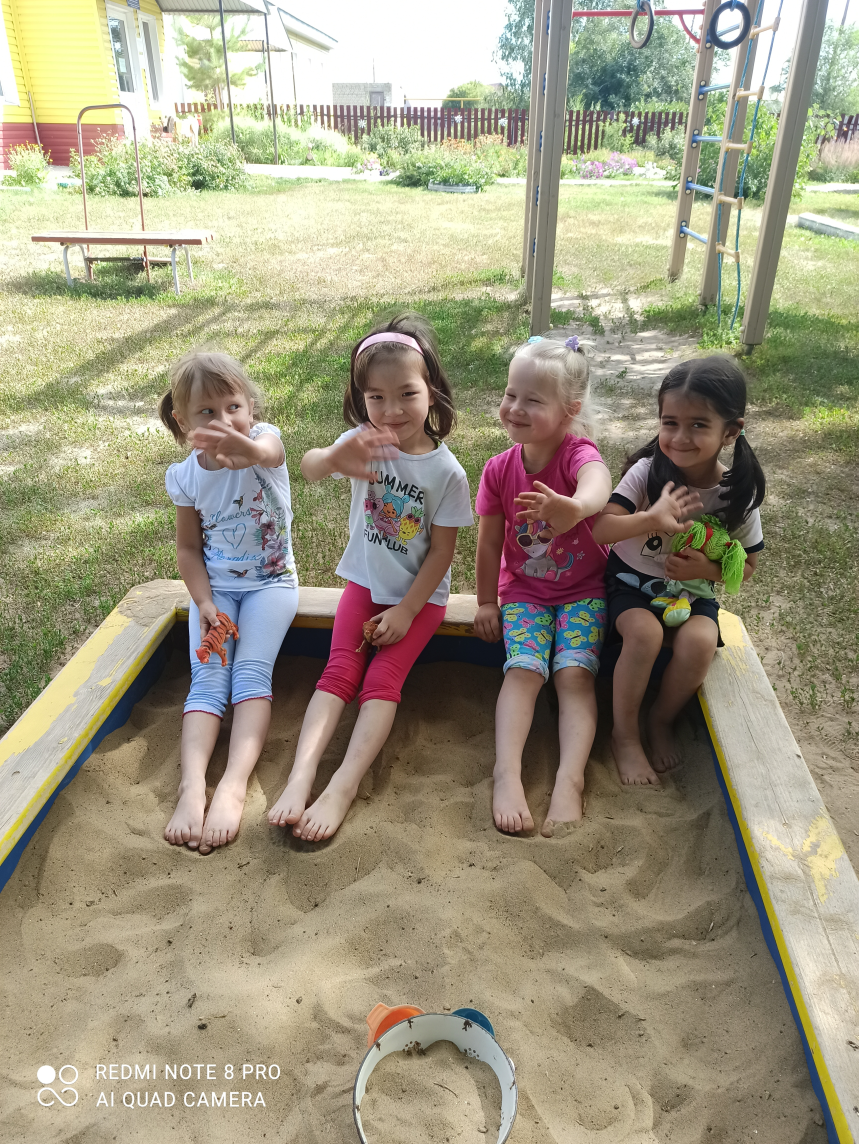 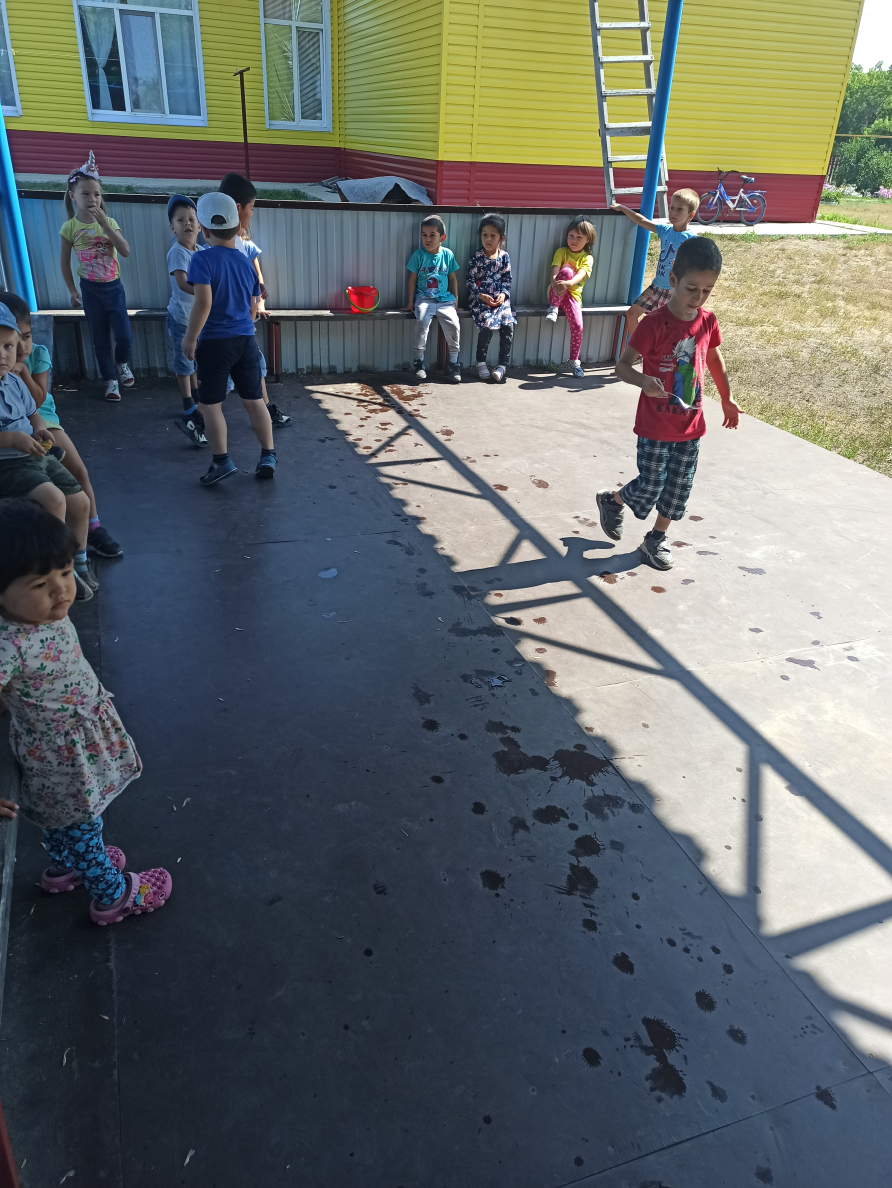 Веселые старты
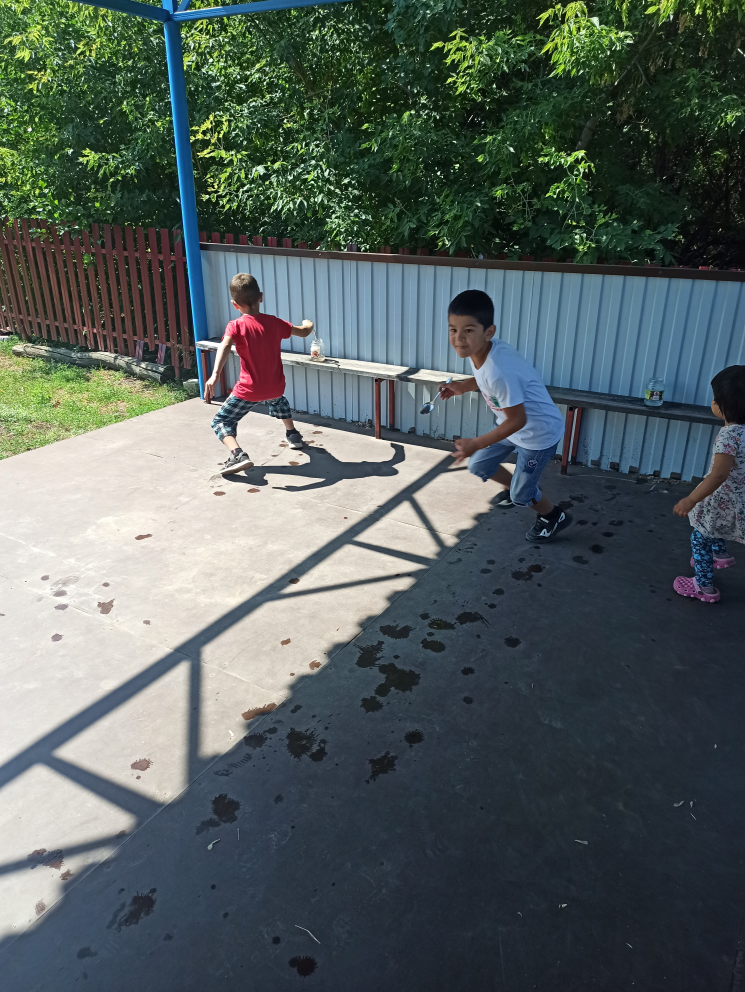 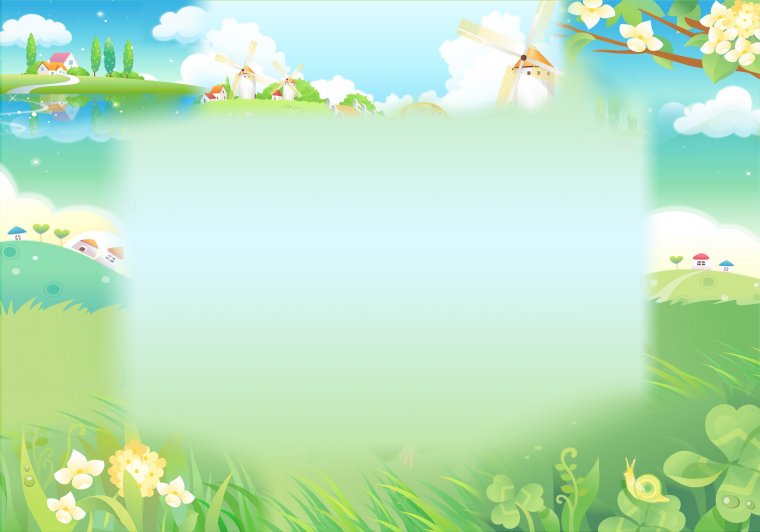 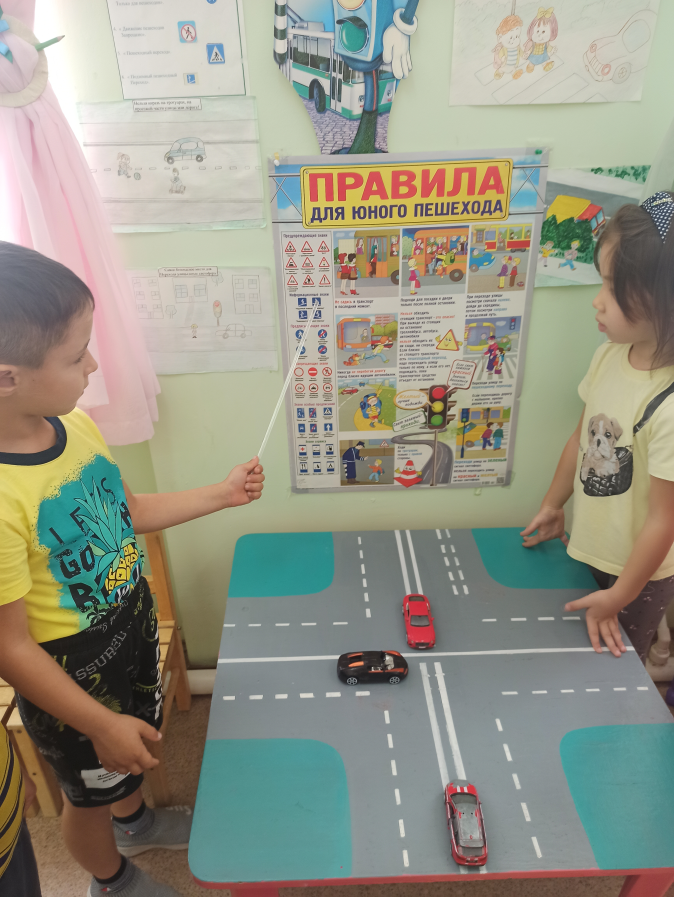 О безопасности мы помним всегда
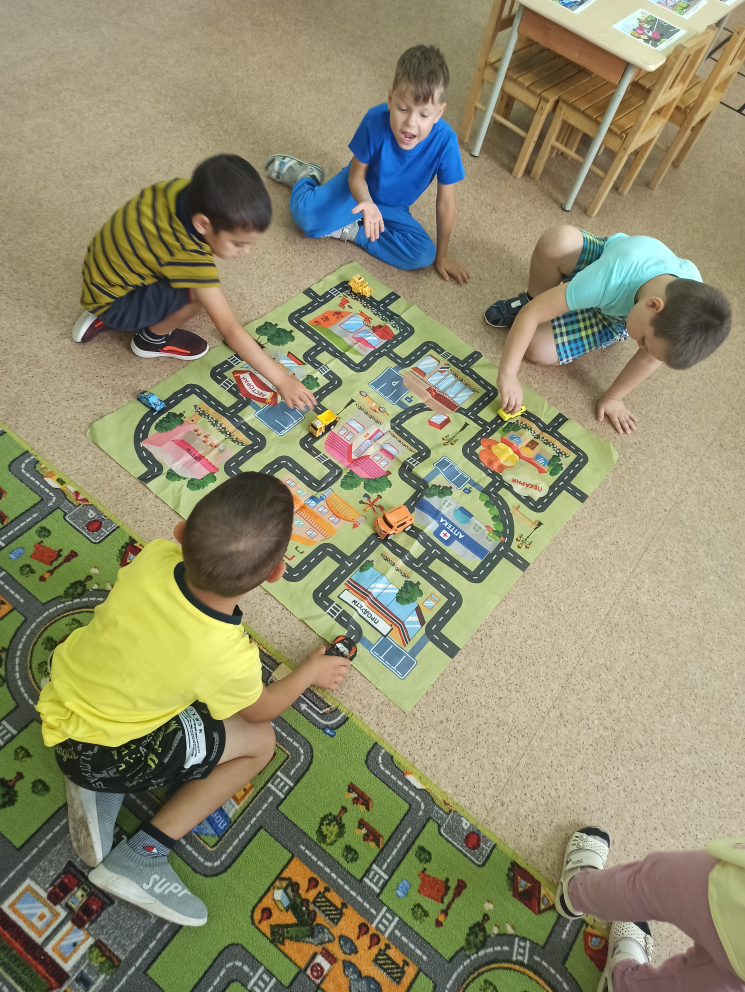 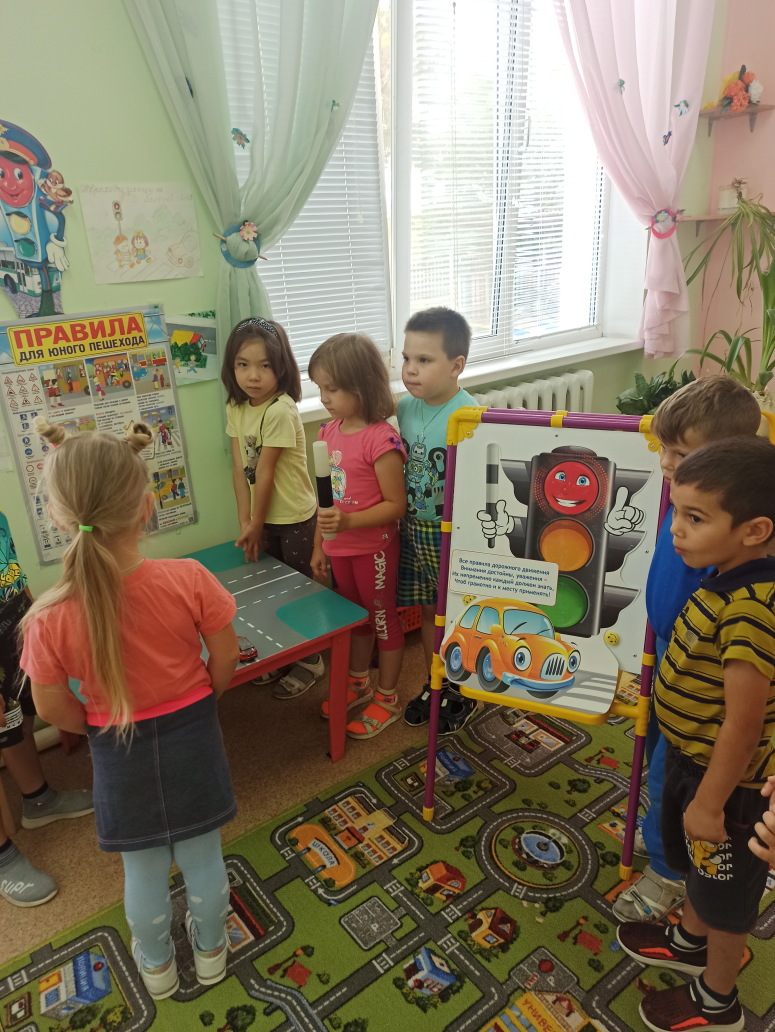 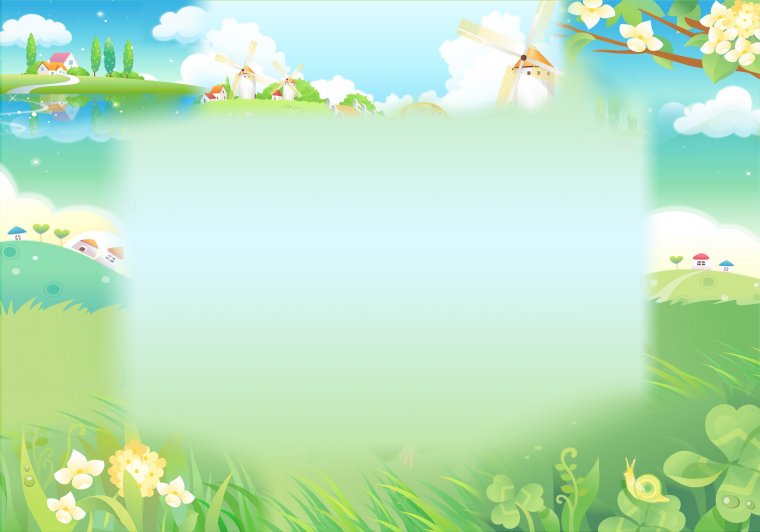 Вывод: в результате проведённой летней оздоровительной работы дети
окрепли, повысили функциональные возможности организма;
получили новые знания, повысили свой интерес к окружающему миру;
получили новые эмоции, повысили интерес и желания заниматься спортом
 	В дальнейшем мы планируем продолжать начатую работу по укреплению 
физического и эмоционального здоровья дошкольников
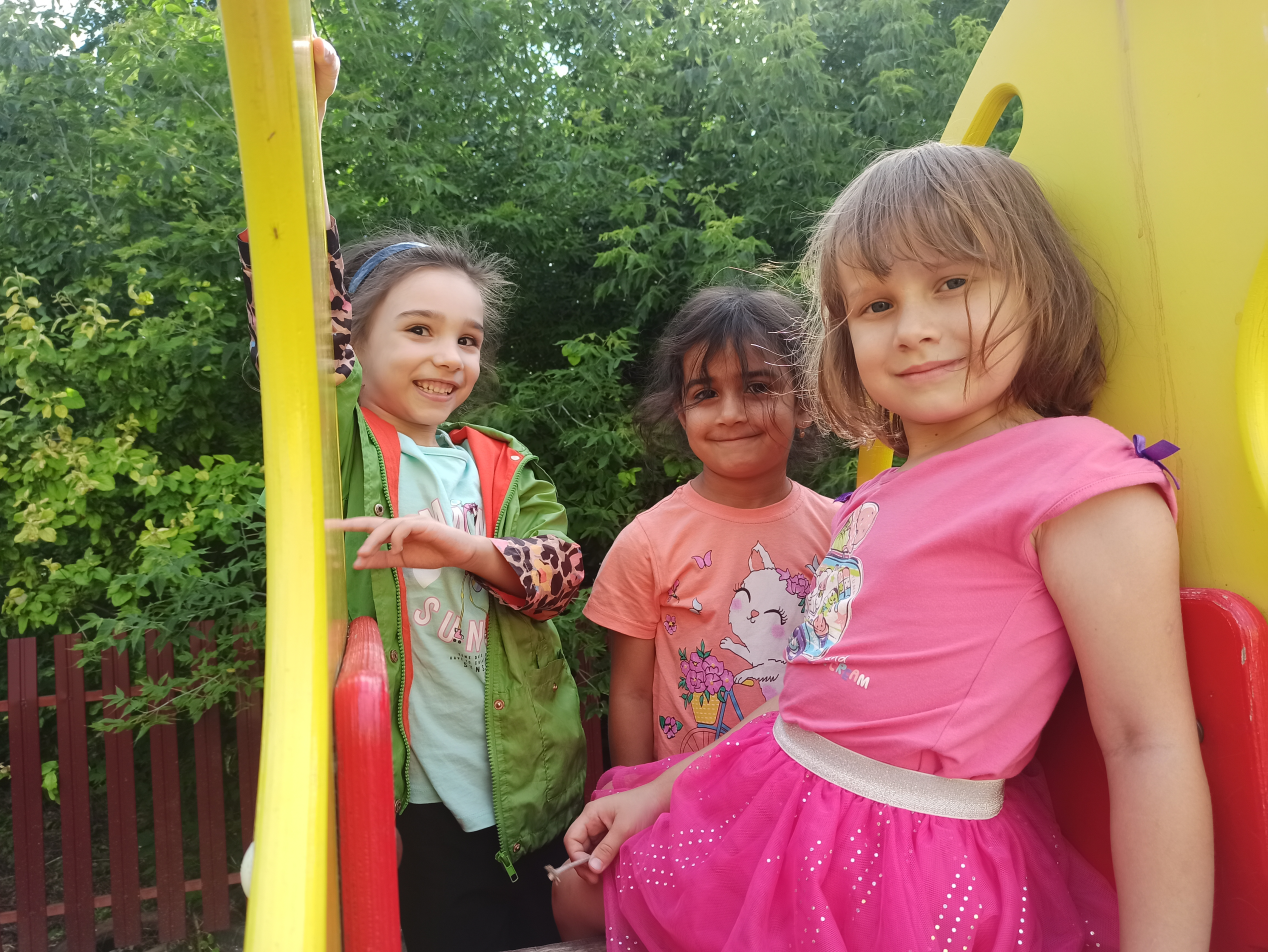